City of Blaine Council: Deliberations
Shoreline Management Master Program (SMP) Comprehensive and Periodic Updates
July 22, 2019 at 6 PM

435 Martin Street
Suite 4000
Blaine, WA 98230
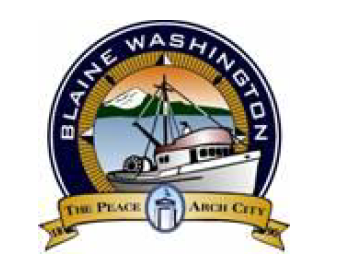 Stacie Pratschner, AICP, RPA
Community Development Director

City of Blaine Community Development Services
Shoreline Management in Washington State
2
Regulatory Framework
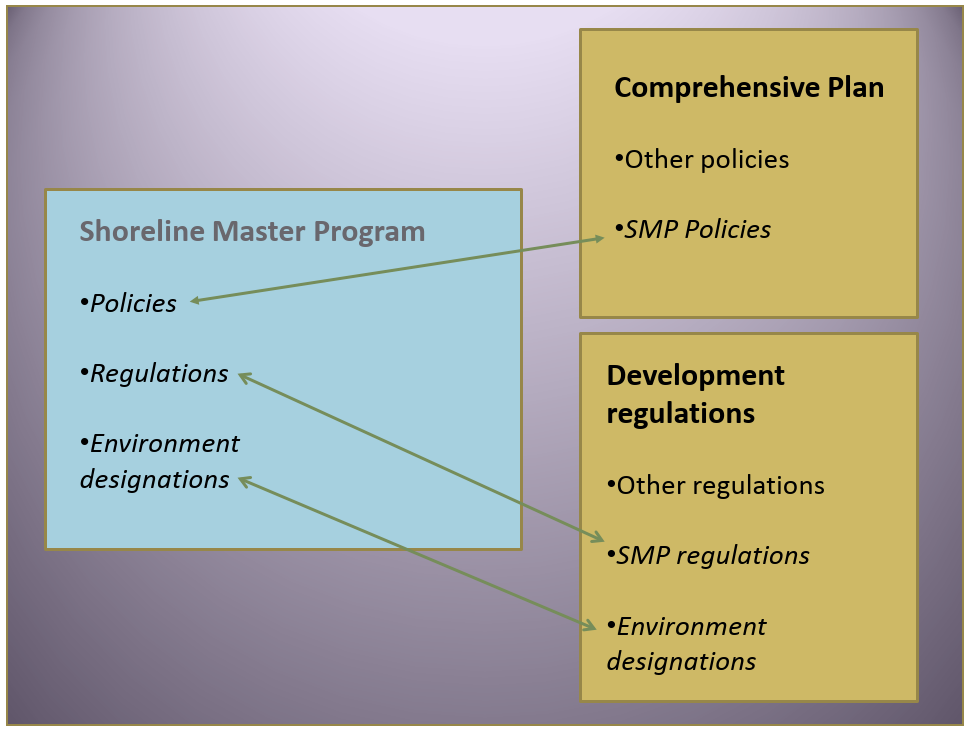 3
City of Blaine Shoreline Master Plan Updates
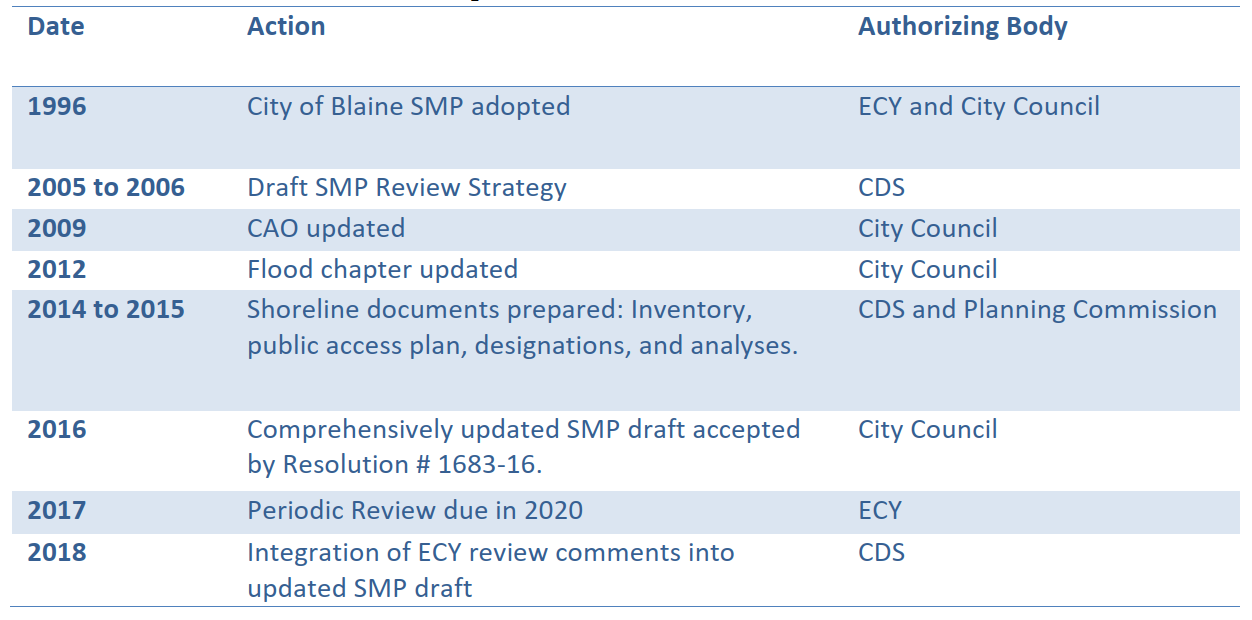 4
Periodic Updates to the SMP (WAC 173-26-090)
Inadvertent Archaeological Discovery Language; 

  Updated references to State statutes (RCWs and the WACs);  

  Conditional Use permit criteria; and

  Application of Title 17 CAO buffers.
5
City of Blaine Council: Deliberations
City website: 

www.ci.blaine.wa.us
For Additional Information:

      
     Call Stacie Pratschner at 360-332-8311

     Email to spratschner@cityofblaine.com
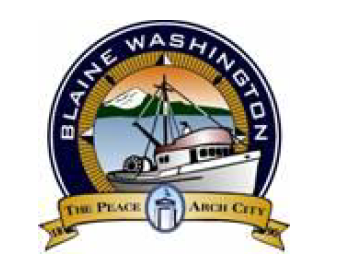 Stacie Pratschner, AICP, RPA
Community Development Director

City of Blaine Community Development Services